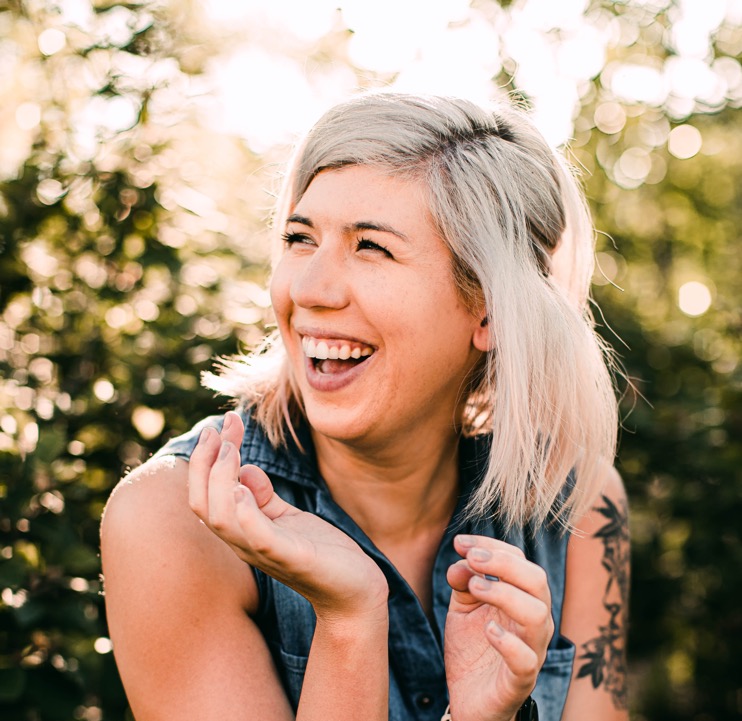 Measuring the  Canadian Charity Sector
2010– 2018 
Blumberg Snapshot Round-up
Report includes …
Information from Blumberg’s Snapshot of the Canadian Charity Sector from 2010 to 2018, compiling T3010 data for:
Charitable organization
Public Foundations
Private Foundations
Number of Charities Filing T3010s, 2010 – 2018 Source: Blumberg Snapshots
In 2018, there were 85,959 charities in Canada, of which 84,323 (98%) filed T3010s.  The number of charities in filing T3010 returns in Canada hovered between 83,000 and 84,300 from 2010 – 2018.
The actual number of charities in Canada has decreased slightly over that time.
Number of Charities with Websites, 2010 – 2018 Source: Blumberg Snapshots
The percentage of charities who are  public facing through a website increased from 29.33% to 39.72%, less than 1 in 3 in 2010 to just over 1 in 3 in 2018.
Number of charities per capita in Canada
Number of people living in Canada in 2018
37,010,000 

Number of Charities in Canada in 2018 
85,959

Number of people per charity
430

There was one charity per every 430 Canadians in 2018.
Charity Assets and Liabilities, 2010 – 2018Billions, 2020 Dollars Source: Blumberg Snapshots
Net assets of charities grew 175% between 2010 and 2018, from 134.90 billion n 2010 to 236.03 billion in 2018.
Inflation, 2010 - 2018
Inflation between 2010 and 2018 was roughly 12%.

Inflation was calculated using the consumer price index (CPI) data to show changes in the cost of a fixed "basket" of consumer purchases. These include food, shelter, furniture, clothing, transportation, and recreation.

Bank of Canada
Long-term Investments, 2010 – 2018Billions, 2020 DollarsSource: Blumberg Snapshots
The value of long-term investments held by charities increased by 84.59%, from 63.90 billion in 2010 to 117.95 billion in 2018.
Value of Land and Buildings, 2010 – 2018Billions, 2020 DollarsSource: Blumberg Snapshots
Value of land and buildings owned by charities increased by 65.79%, from 168.64 billion in 2010 to 279.43 billion in 2018
Gross Revenue, Expenditures, Net Revenue, 2010 - 2018Billions, 2020 DollarsSource: Blumberg Snapshots
Gross revenue increased by 19.92%, from 242.82 billion in 2010 to 291.18 billion in 2018.
Expenditures increased by 23.65%, from 224.97 billion in 2010 to 278.17 billion in 2018.
Net revenue decreased by 8.83%,  from 17.85 billion in 2010 to 13.01 billion in 2018.
Government Funding, All sources, 2010 – 2018Billions, 2020 DollarsSource: Blumberg Snapshot
90% of government funding comes from provincial or territorial governments; 4% comes from the federal government; 6% comes from the municipal government.
Overall government revenue has increased by 16.15% from 167.28 billion in 2010 to 194.29 in 2018.
Revenue from Fundraising, 2010 – 2018Billions, 2020 DollarsSource: Blumberg Snapshots
Value of receipts issued by charities increased 15.96%, from 15.85 billion in 2010 to 18.38 billion in 2018. 
Non-receipted revenue from fundraising increased 8.51, from 2.82 billion in 2010 to 3.06 billion in 2018.
Gifts from other charities, 2010 – 2018Billions, 2020 DollarsSource: Blumberg Snapshots
Gifts from other charities grew 82.78% from 4.18 billion in 2010 to 7.64 billion in 2018.
Expenditure on Full-time Staff, 2010 – 2018Billions, 2020 DollarsCourse: Blumberg Snapshots
Expenditure on full-time staff grew by 25.56%, from 102.5 billion in 2010 to 128.7 billion in 2018.
Average Full-time Wage, 2010 – 20182020 DollarsSource: Blumberg Snapshots
The average wage of a full-time worker in the charity sector grew by .22% from 54,055 in 2010 to 54,172 in 2018 after rising to a high of 86,476 in 2014, then decreasing over the next four years.

The average full-time wage for a 40-hour work week in 2018 was 55,806.
Key Takeaways
While most metrics (gross revenue, expenditures, net revenue, revenue from government, fundraising) increased incrementally between 2010 and 2018, the net assets belonging to charity grew by 175%, from 134.90 in 2010 to 236.03 billion in 2018.

Although expenditures on full-time staff grew by 25.56% from 2010 to 2018, the average wage of a full-time worker remained virtually unchanged after increasing from 2010 to 2014 and then decreasing from 2015 to 2018.